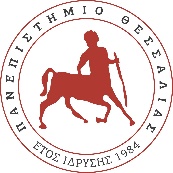 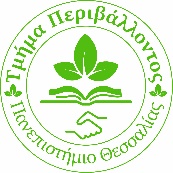 ΠANEΠIΣTHMIO ΘEΣΣAΛIAΣ
Πρόγραμμα Μεταπτυχιακών Σπουδών «Διαχείριση Περιβάλλοντος»
Σχολή Τεχνολογίας, Τμήμα Περιβάλλοντος

Τίτλος μαθήματος: Διαχείριση Φυσικών Πόρων και Κυκλική Οικονομία

Τίτλος θεματικής ενότητας: CASE STUDY – ΒΙΟΜΗΧΑΝΙΚΗ ΣΥΜΒΙΩΣΗ
Διδάσκοντες: Δρ Ξενοφών Σπηλιώτης
ΕΞΑΜΗΝΟ: ΧΕΙΜΕΡΙΝΟ 2023-2024
Βιομηχανική Συμβίωση
πακέτου για την κυκλική οικονομία στις 2 Δεκεμβρίου του 2015
πακέτου για την κυκλική οικονομία στις 2 Δεκεμβρίου του 2015
ΕΞΑΜΗΝΟ: ΧΕΙΜΕΡΙΝΟ 2023-2024
Βιομηχανική Συμβίωση
πακέτου για την κυκλική οικονομία στις 2 Δεκεμβρίου του 2015
πακέτου για την κυκλική οικονομία στις 2 Δεκεμβρίου του 2015
ΕΞΑΜΗΝΟ: ΧΕΙΜΕΡΙΝΟ 2023-2024